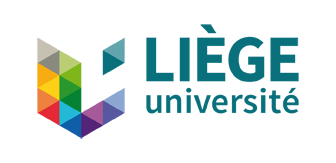 Embryo Transfer in MaresWhy? When? How?
Jérôme Ponthier
DMV, M. Sc., Ph. D., Diplomate ECAR

ECAR Summer School 2018, München
Summary
Why?
What are the indications of embryo transfer?
When?
Early pregnancy in mares
Synchronisation of mares and its consequences
How?
Direct embryo transfer
Embryo freezing in the equine
Embryo Transfer: Why?
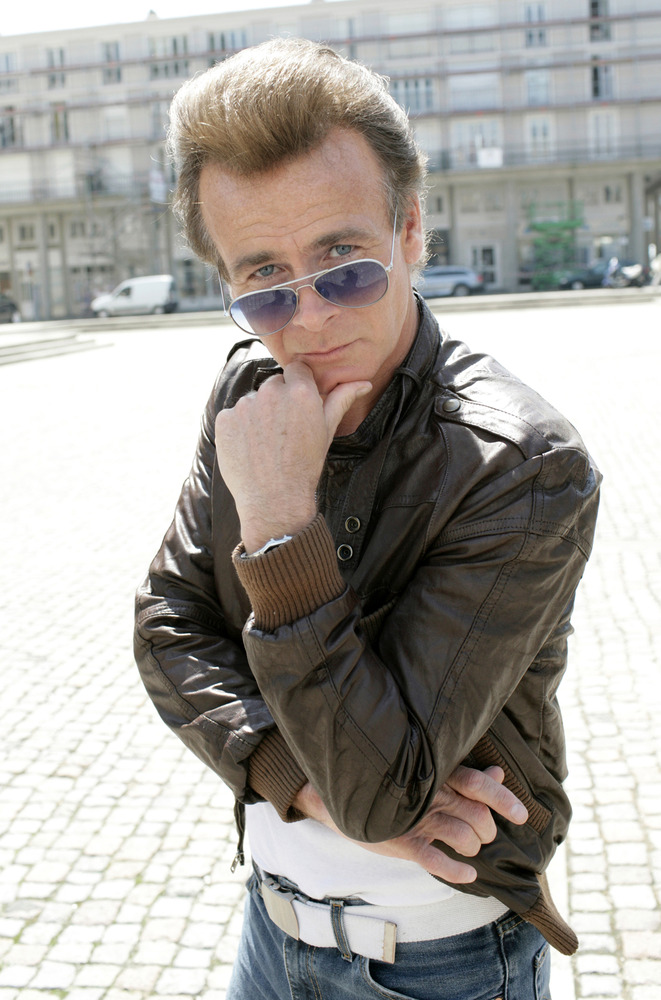 Because it’s fashion!
Because it’s smart!
Because the neighbour did it!
Because this mare will produce many foals this year (10-20-200?)!
Embryo Transfer: Why?
All Bad Reasons!!!
Very expensive: 3500€ only for embryo collection, embryo transfer and recipient mare!
Efficiency estimation with common results:
10 heats during a breeding season
Embryo recovery rate = 50%
Pregnancy rate after embryo transfer = 70%
(10 x 0.5) x 0.7 =  3.5 foals per breeding season
Embryo Transfer: Why?
Superovulation?
For Review: Roser & Meyers-Brown, 2012, J-EVS
EPE (Equine Pituary Extract): 
88.9% of mare with 2 OV or +
2.1 embryos/cycle
pFSH: 2.9 OV
eFSH: 
2.1 to 2.4 embryos/cycle if alone
2.5 to 3.5 embryos/cycle with RE-LH
Others?

Very far from 6 to 8 foals expected on some internet web sites!
Embryo Transfer: Why?
Infertility in donor mare – old donor mare:
Fertilization OK and embryo inside uterus d7,8
Uterine function damaged (nutrition, migration, implantation, placentation) => Uterine biopsy
Increased embryo loss!
Old mares: decrease of embryo production & quality
High performance donor mare:
Sports => no pregnancy
Embryo recovery rates in high performance mares?
Donor mare nb of foal increased (3-4 foals/y)
+ Filly reproduction (when development is not complete vs. puberty)
Embryo Transfer: When?
Early pregnancy in the mare:
Jacob et al., Therio, 2012
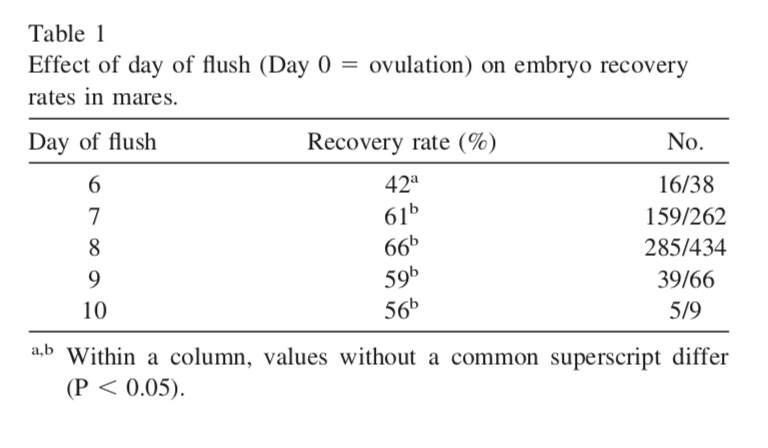 Embryo Transfer: When?
Early pregnancy in the mare:
Jacob et al., Therio, 2012
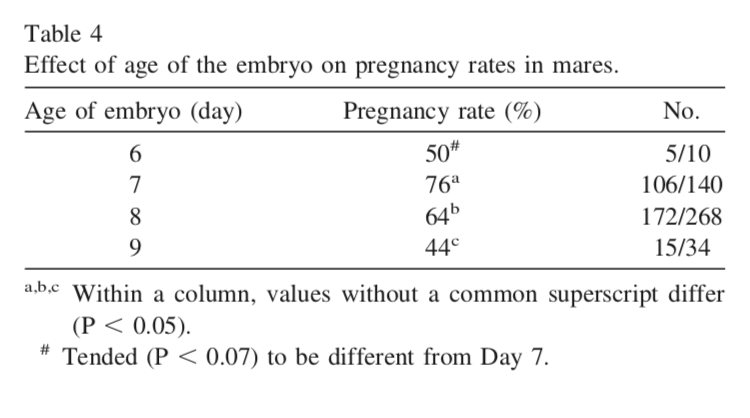 Embryo Transfer: When?
Synchronisation of mares and consequences:
Jacob et al., Therio, 2012
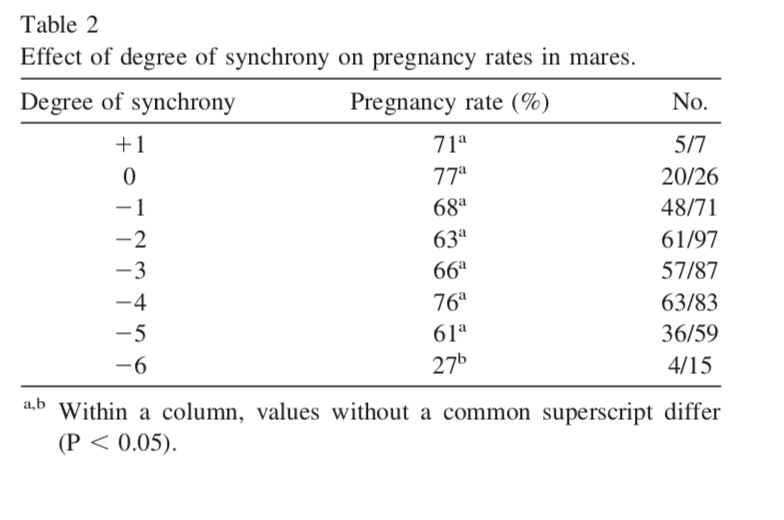 Embryo Transfer: How?
Direct embryo transfer:
Embryo collection: uterine flush
Procedure:
Emcare or Ringer-Lactate
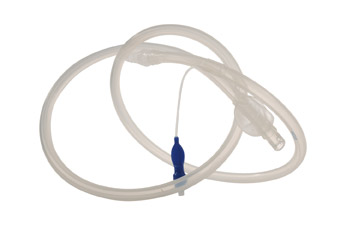 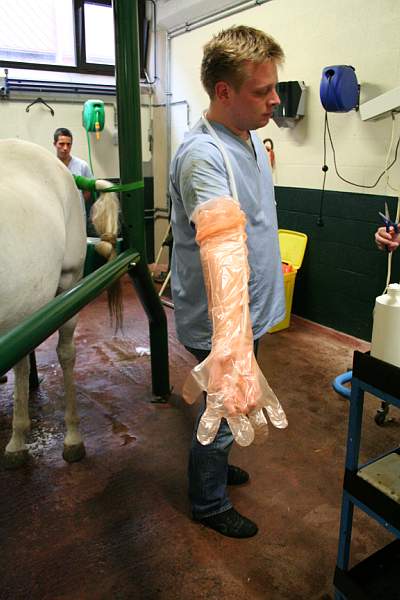 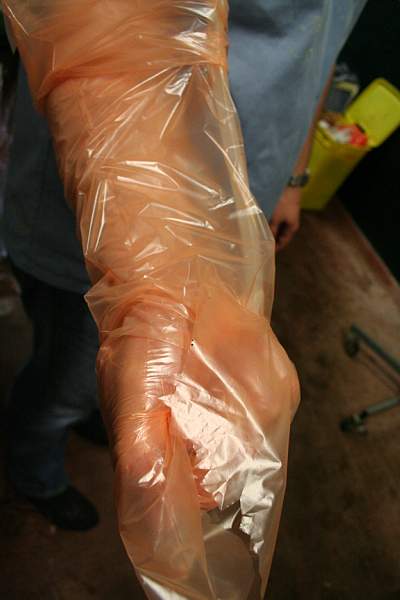 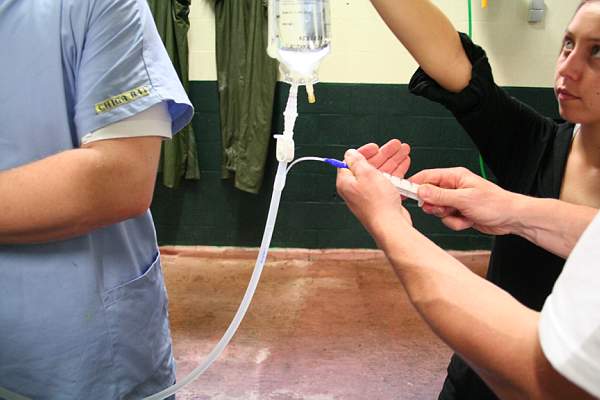 Embryo Transfer: How?
Direct embryo transfer:
Embryo collection: embryo isolation
Sedimentation or filter
Assessing embryo quality
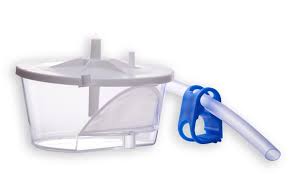 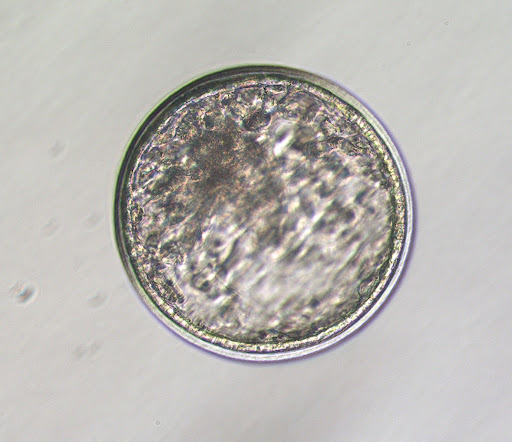 Embryo Transfer: How?
Direct embryo transfer:
Embryo washing:
Washing 6 times in Emcare
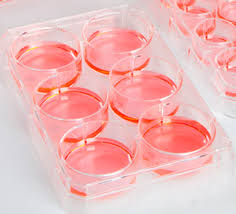 Embryo Transfer: How?
Direct embryo transfer:
0.25ml straw
0.05ml
0.03ml
0.08ml
0.03ml
0.05ml
Cotton plug
Emcare
Air
Emcare + embryo
Air
Emcare
Embryo Transfer: How?
Direct embryo transfer:
Re-implantation:
Synchorinsation of recipient mare
Surgical or non-surgical?
Non-traumatic & less-invasive transcervical
NSAIDs – Progestins?
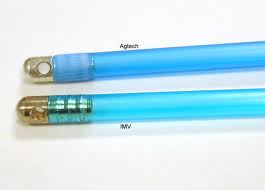 Embryo Transfer: How?
Embryo freezing:
Some rules:
Equine embryo limitation to cryopreservation =
Capsule
Fluids in the blastocele
Early collection (embryo <300m)
Early: d6.5 – 7
Measure?
Try only with 1st quality embryos

(for review: Squirres et al., 2016, VCNA)
Embryo Transfer: How?
Embryo freezing:
In practice:
Vitrification is the most effective
Embryo in 3 solutions with increasing concentration of cryoptrotective agents
Glycerol & ethylene glycol
Embryo in straw
Short exposition to nitrogen vapor (1 min)
Straw in liquid nitrogen
Commercial media available in Europe, US,…

(for review: Squirres et al., 2016, VCNA)
Embryo Transfer: How?
Embryo freezing:
Results: 2/3
10 heats during a breeding season
Embryo recovery rate = 50%
Pregnancy rate after embryo transfer = 70%
(10 x 0.5) x 0.7 x 0.6 =  2.1 foals per breeding season
Why?
Not to deal with synchronicity of the recipient
Twins
Overseas trading
Embryo banking
…